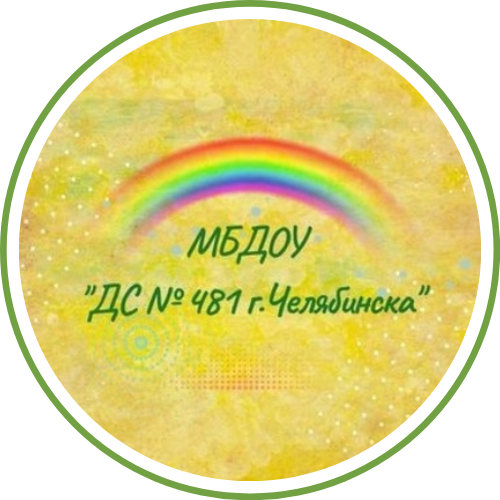 ЭМБЛЕМА ДОО
Муниципальное бюджетное дошкольное 
образовательное учреждение
 «Детский сад № 481 города Челябинска».
«Самоучитель по картинам»
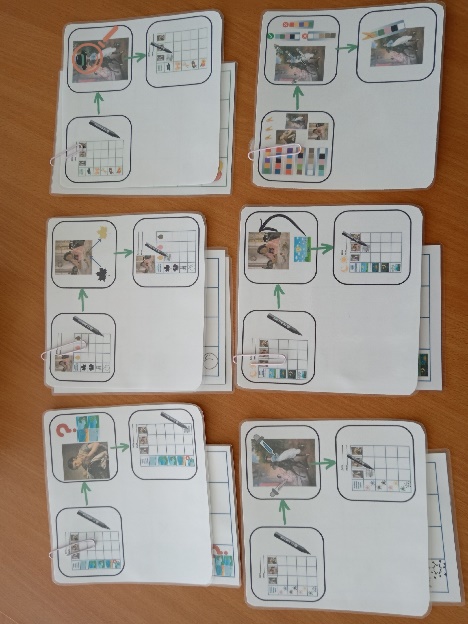 Аннотация:
 «Карточки-фиксаторы по работе с картинами» представляют собой инновационный продукт, где 
систематизированы материалы для фиксирования результата и результативности усвоения материала по приобщению дошкольников к искусству, в частности, работе над картинами.
Материалы пособия могут быть рекомендованы педагогам разных типов дошкольных образовательных 
учреждений для использования в профессиональной деятельности, а также, родителям 
обучающихся.
Ознакомление дошкольников с портретной живописью. 
Карточки-фиксаторы результата
Целевая аудитория: дети старшего дошкольного возраста от 5 до 7 лет.
Проблемное поле: Актуальность проблемы оценки образовательных результатов настолько высока, что порождает усиленную интеграцию науки и практики в поисках действенного диагностического инструментария, а автодидактичность – структурное свойство игрового средства, которое помогает ребенку правильно выполнить задание без участия взрослого. Поэтому важной задачей является разработка и создание универсальной формы фиксирования результата, которую можно применять к любому направлению детской работы, в данном случае – работы по картине. 
Цель: создание условий для самостоятельной деятельности детей в работе над картиной.
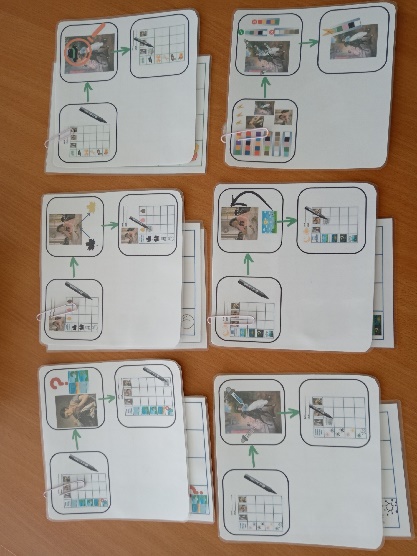 Материал подготовили
Нестеренко Оксана Викторовна
Радионова Надежда Анатолиевна
СОДЕРЖАНИЕ
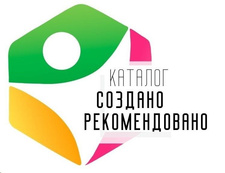 Все выбранные картины объединены как в совместные карточки для одновременной работы по трем произведениям сразу, так и по каждой в отдельности. 
Все необходимые материалы для исследования картины, включая алгоритм, карточки-фиксации, маркеры, прищепки мы поместили в отдельную коробку. Рекомендуем иметь так же репродукции картин не менее формата А3 для удобства детей и более детального рассмотрения.









Работа над каждой из картин состоит из алгоритма и карточки-фиксации результата, которая в свою очередь содержит поля «дата», «имя» и таблицу «объект-свойства» либо «объект-объект».
В данной методической разработке «Самоучитель по картинам» показана эффективная система работы по направлению «приобщение к предметам искусства» для детей старшего дошкольного возраста. Карточки-фиксаторы рекомендованы для создания автодидактичной среды. Специфика метода автодидактики проявляется в том, что процесс познавательной деятельности происходит автономно, без помощи взрослого. 
Но данный вариант карточек-фиксаторов можно использовать не только для  самостоятельного ознакомления   детьми с картинами, но и для  закрепления изученных картин совместно с педагогом. Педагог  получает возможность наблюдать за самостоятельной деятельностью детей и выявлять пробелы и дефициты каждого, которые обычно не видно на групповых занятиях.
Перейдем к подробному рассмотрению содержания разработки. 
В «Самоучителе по картинам»  представлены карточки по работе с тремя картинам портретной живописи: «Девочка с персиками» В. Серова, «Кружевница» В. Тропинина, «Всадница» К. Брюллова.
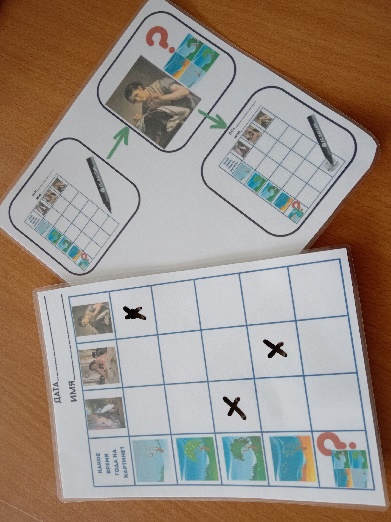 На верхнем горизонтальном  поле изображены картины над которыми  необходимо провести поисковую работу. 
Вертикальное левое поле состоит из вопроса (для читающих детей) и предметов либо свойств принадлежность которых нужно определить. 
Важно, что предметы использованы такого же цвета и максимально приближены к форме, изображенной на картине.
По окончанию работы, карточка фиксации размещается в отведенном для этого месте.
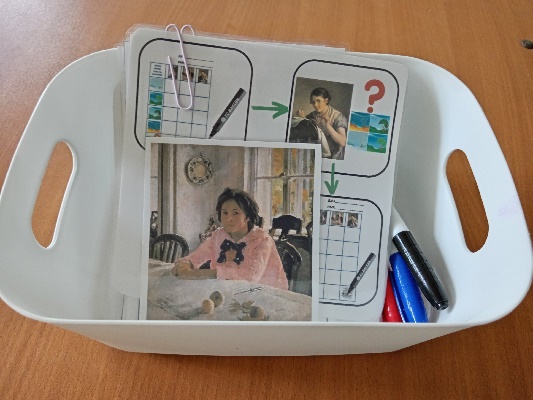 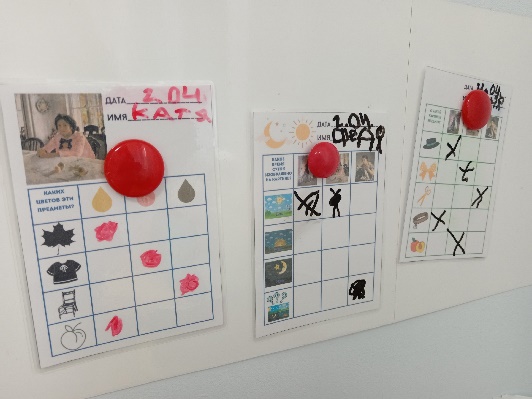 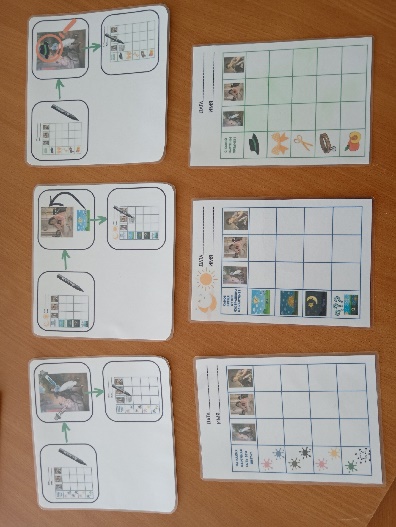 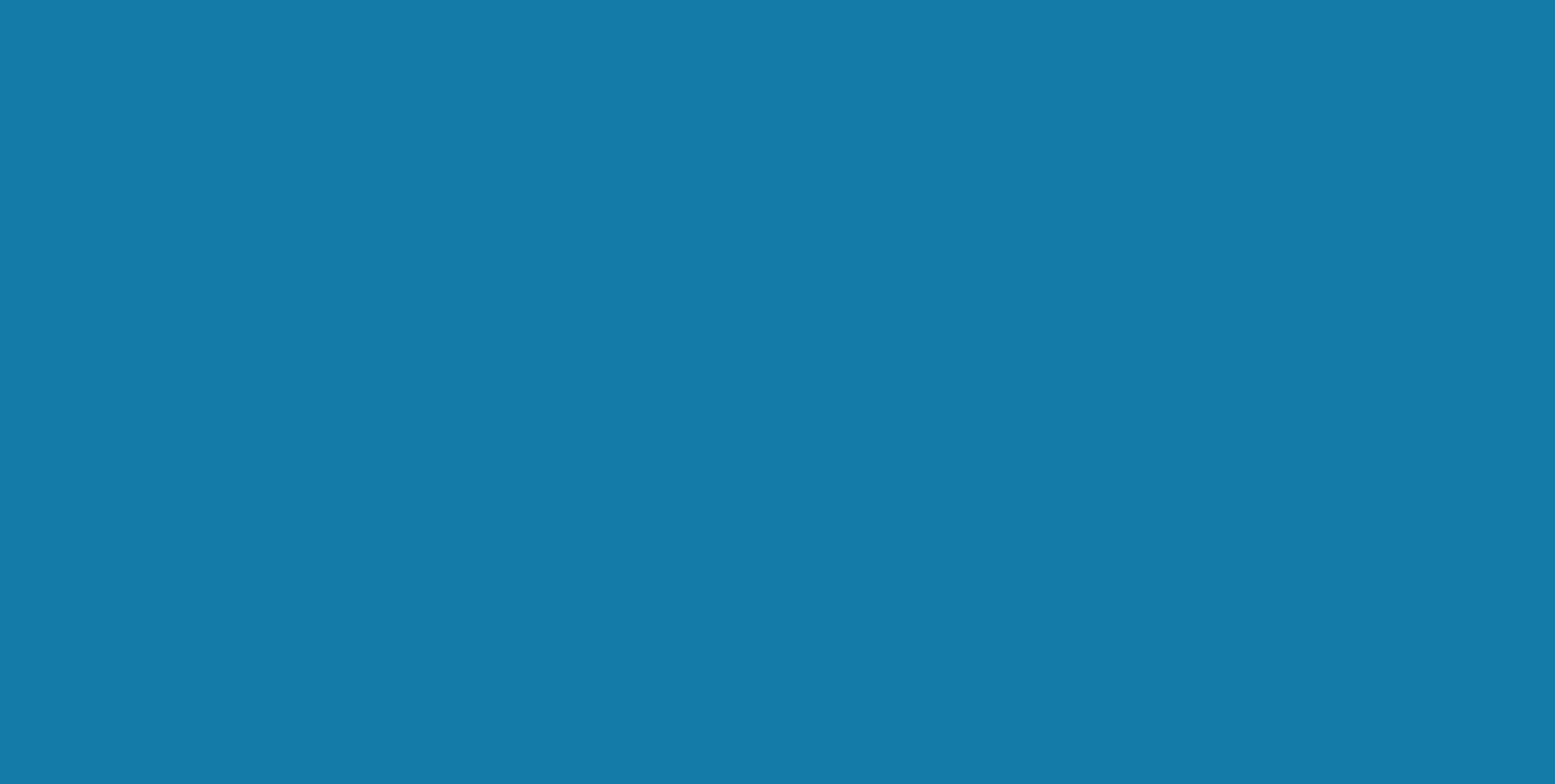 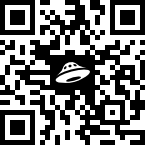